Univerzitet u Novom Sadu
Fakultet tehničkih nauka
Departman za proizvodno mašinstvo
Katedra za materijale i tehnologije spajanja
PROJEKTOVANJE TEHNOLOGIJE ZAVARIVANJA
Doc.dr Sebastian Baloš
Projektovanje tehnologije zavarivanja
Nastavne jedinice
Pomoćni uređaji pri zavarivanju
Izrada zavarenih konstrukcija
Izrada zavarenih nosača
Izrada zavarenih rešetkastih konstrukcija
Izrada zavarenih okvira
Izrada zavarenih stubova
Izrada zavarenih rezervoara
Izrada zavarenih cevovoda
Izrada zavarenih sudova pod pritiskom
Izrada zavarenih mašinskih elemenata
Pomoćni uređaji pri zavarivanju
Uređaji za montažu konstrukcija za zavarivanje montažnih šavova

Uređaji za postavljanje i okretanje konstrukcije pri zavarivanju
Uređaji za montažu konstrukcija za zavarivanje montažnih šavova
Obezbeđuju precizno pozicioniranje elemenata, nakon čega se izvode montažni šavovi.
Vrste uređaja za montažu:
Ručne stege
Ručne polužne stege
Ručne ekcentar stege
Pneumatske stege
Stege sa pneumatskom komorom
Stege sa pneumatskim crevima
Hidraulične stege
Pneumohidraulične stege
Magnetne stege
Rastezači
Centratori
Stege sa pokretnim nosačima
Ručne stege
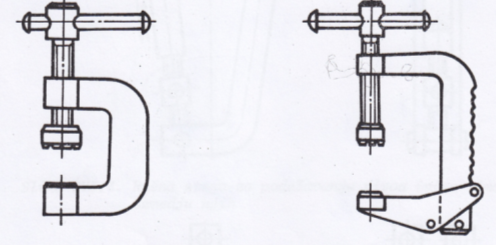 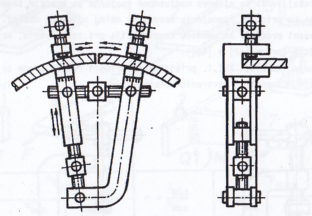 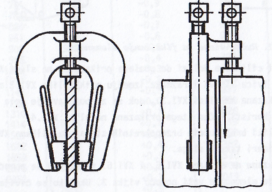 Ručne stege (brzopokretne)
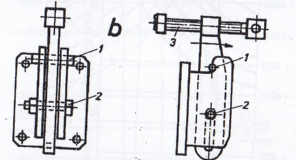 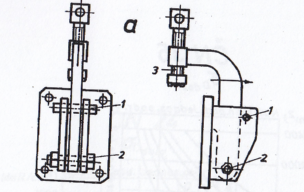 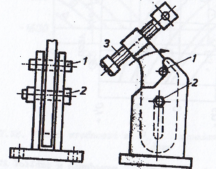 Ručne polužne stege
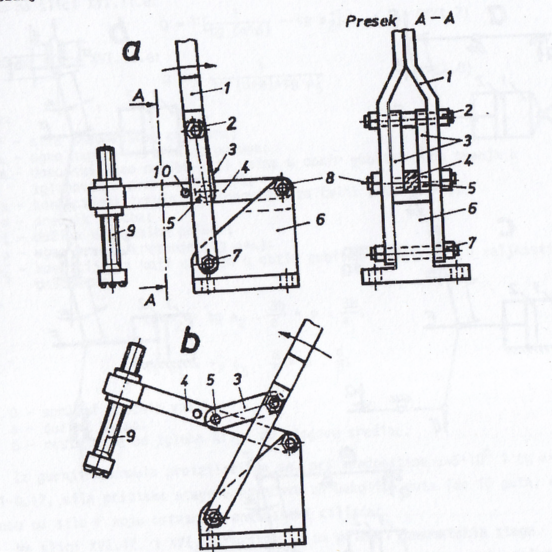 Ručne ekscentar stege
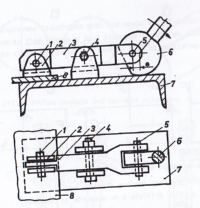 Pneumatske stege*Hidraulične stege
Šema rada:
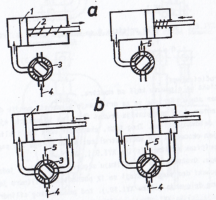 Klip jednostanog delovanja (sa oprugom)


Klip dvostranog delovanja (bez opruge)
Pneumatske stege
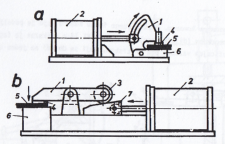 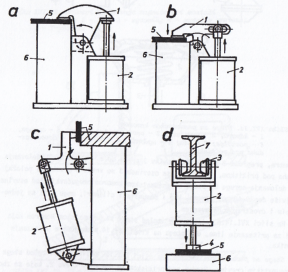 Stege sa pneumatskom komorom
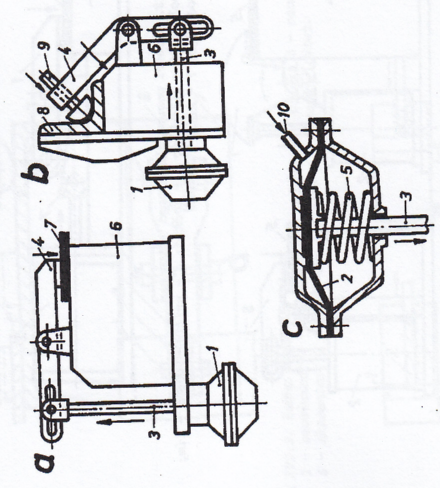 Stege sa pneumatskim crevima
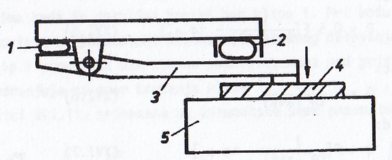 Pneumohidraulične stege
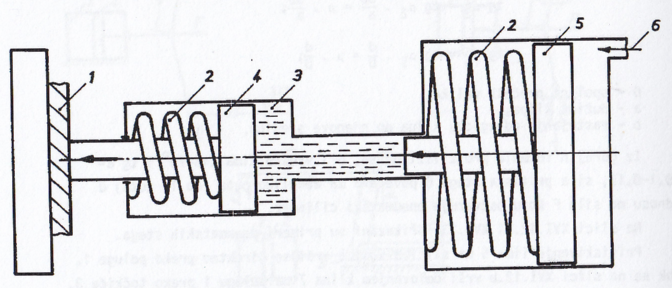 Magnetne stege
Mogu biti sa stalnim magnetima i elektromagnetima
Šema rada stege sa stalnim magnetima:
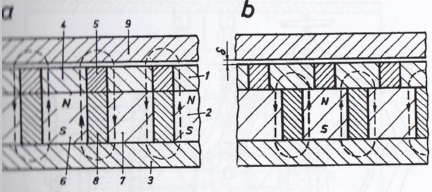 Magnetne stege
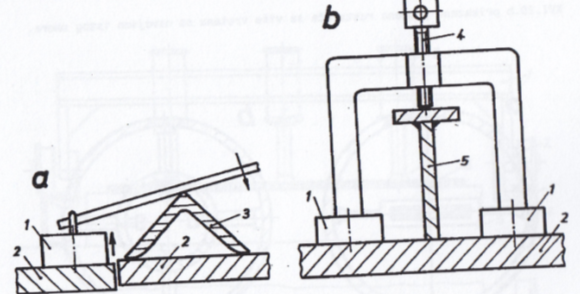 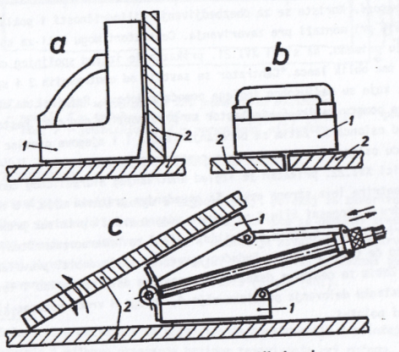 Rastezači
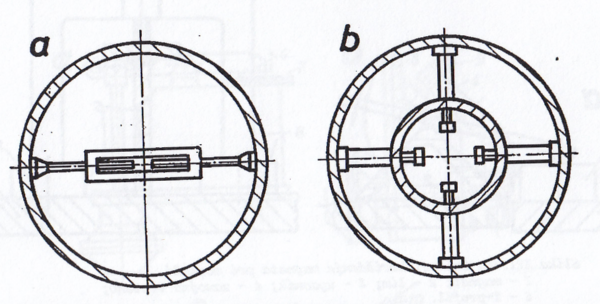 Centratori - spoljašnji
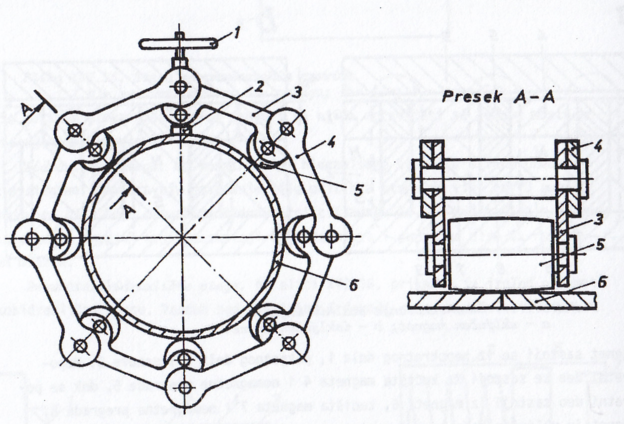 Centrator - unutrašnji
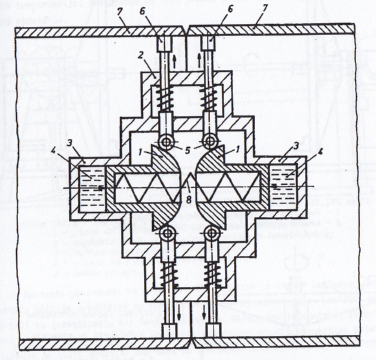 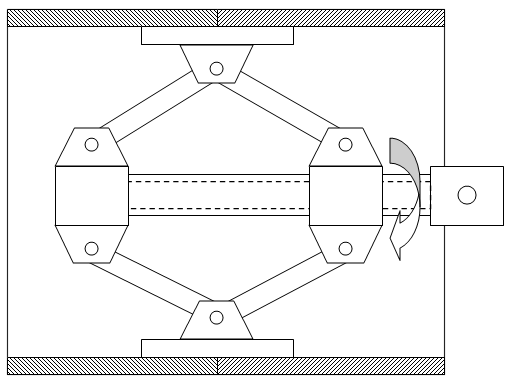 Stege sa pokretnim nosačima
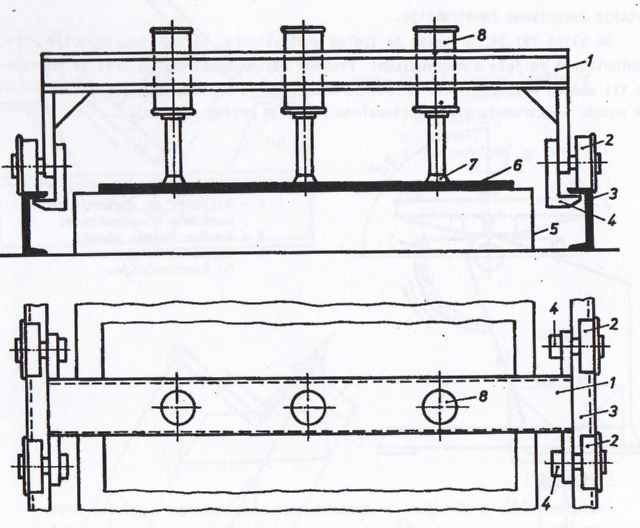 Uređaji za postavljanje i okretanje konstrukcije pri zavarivanju
Koriste se za postavljanje materijala u položaj najpogodniji za zavarivanje, i/ili za pokretanje brzinom zavarivanja.

To su:

1. Okretaljke
2. Okretaljke sa točkovima
3. Prevrtači/pozicioneri
4. Manipulatori
Okretaljke
Obezbeđuju okretanje konstrukcije brzinom zavarivanja/navarivanja.
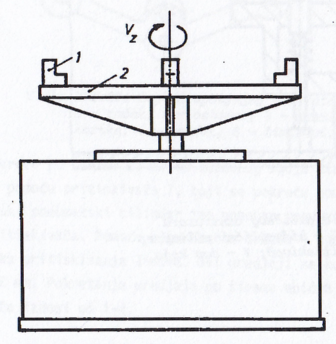 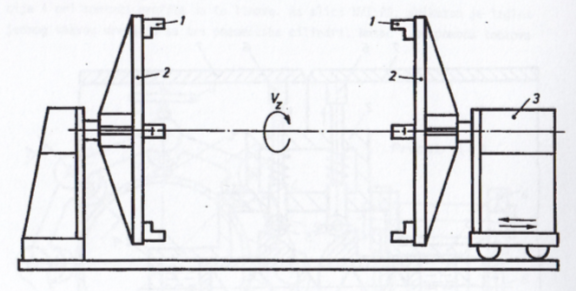 Horizontalne			  Vertikalne
Okretaljke sa točkovima
Za najveće konstrukcije, u osnovi horizontalna.
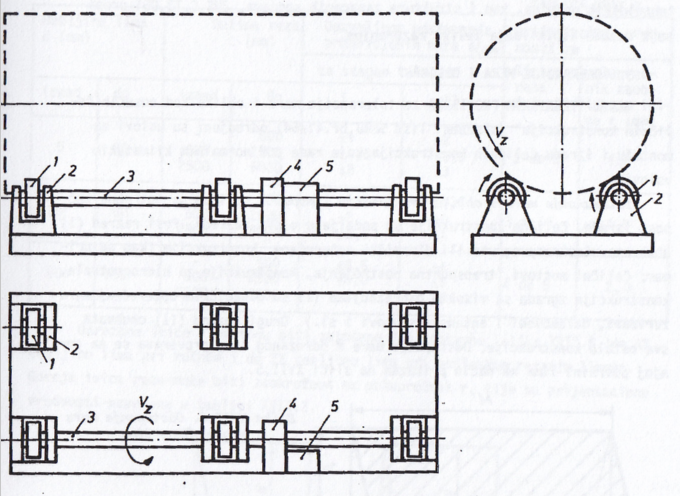 Prevrtači
Postavljanje konstrukcije u položaj podesan za zavarivanje.
Vrste:
Prevrtači sa dva oslonca
Lančasti prevrtači
Polužni prevrtači
Prstenasti prevrtači
Prevrtači sa hidrauličnim cilindrima
Prevrtači sa obrtnim okvirom
Prevrtač sa dva oslonca
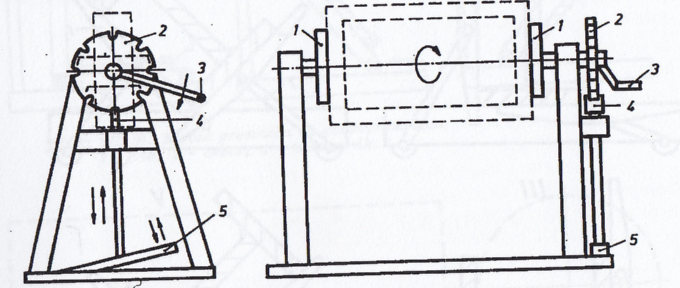 Lančasti prevrtači
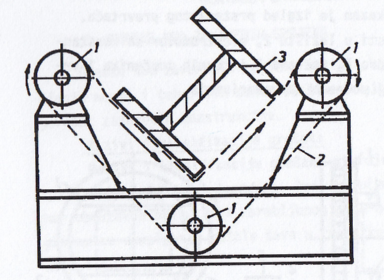 Polužni prevrtači
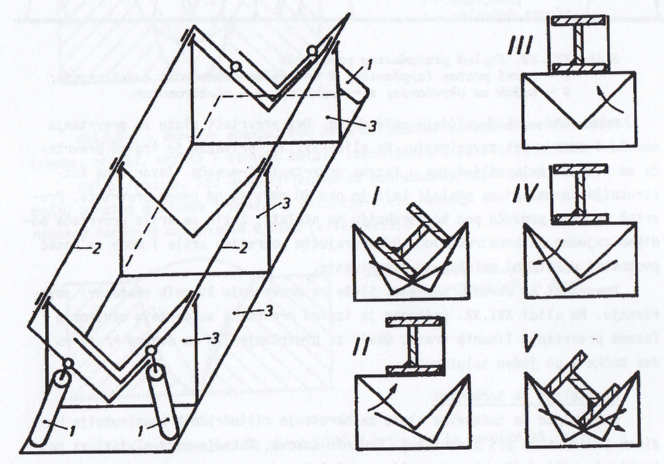 Prstenasti prevrtači
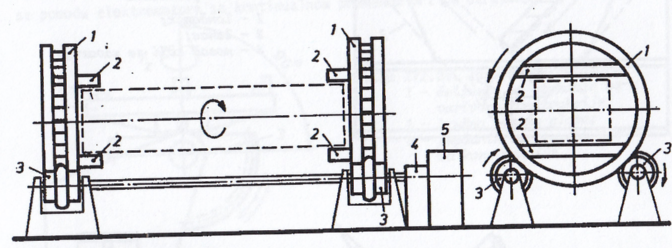 Prevrtači sa hidrauličnim cilindrima
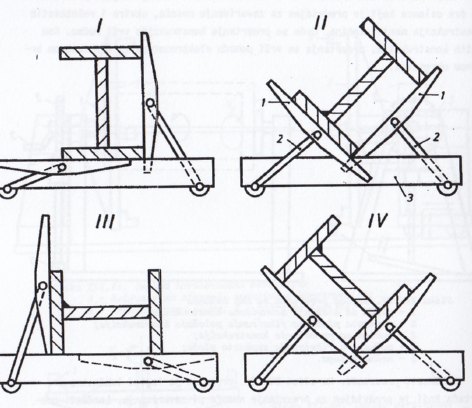 Prevrtači sa obrtnim okvirom
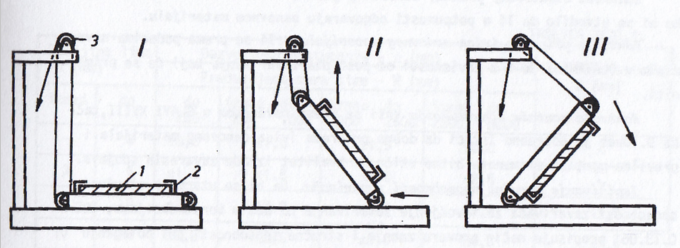 Manipulatori
Najsloženiji uređaji, obezbeđuju postavljanje u položaj pogodan za zavarivanje i okretanje brzinom zavarivanja u ručnom, poluautomatskom i automatskom zavarivanju/navarivanju.
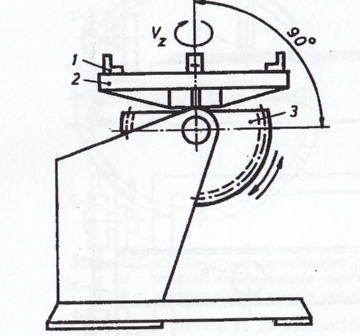 *Pozicioneri – slični manipulatorima, ali bez mogućnosti okretanja brzinom zavarivanja. Obezbeđuju isto što i prevrtači.
Hvala na pažnji!